NM OSAP Recipients Meeting 
August 20, 2019
Supplemental Materials to Accompany Meeting
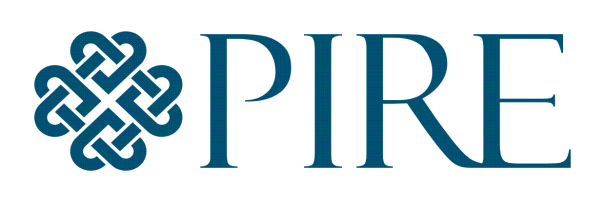 Key State-wide Survey Instruments
Baseline & Post Strategies for Success (BP SFS)
Required for all Direct Service Providers
Collected at beginning and end of an intervention
Middle School & High School versions; 6th – 12th grades
Spanish & English

Can be found at:
 www.NMPrevention.org
Tools, syntax, data entry forms, protocols
Statewide reports for each tool (local reports only available from program
New Mexico Community Survey 
Required for all programs
Adults 18 and older
Collected in the spring throughout the community 
English and Spanish

Annual Strategies for Success (ASFS)
For Community-Based Prevention Providers (voluntary + PFS 15 counties)
Middle School & High School versions; 6th – 12th grades
Collected once a year
Spanish & English
Fiscal Year 2019:  New Mexico Community Survey Data
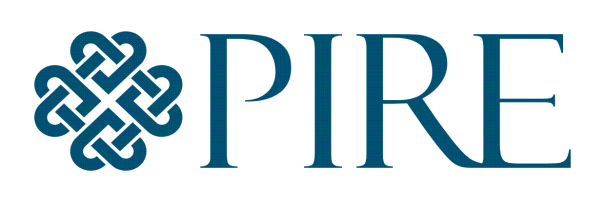 Frequency of Survey Respondents by Survey Type in 2019
*This represents the # of counties for both the Qualtrics App and other categories
Convenience Sample Demographics: Gender and Race/Ethnicity
Convenience Sample Demographics: Age
Facebook Sample Demographics: Gender and Race/Ethnicity
Facebook Sample Demographics: Age
Demographics
Describing the Sample
Demographics: Gender
[Speaker Notes: All estimates of demographics and substance use are Weighted Estimates -  to match NM age, gender, and race/ethnic distribution in the state

Male/female is 50/50 when the data are weighted.  Otherwise, about 40/60.]
Demographics: Age
Demographics: Race and Ethnicity
Demographics:  Educational Attainment
[Speaker Notes: Census – age break down is different
We have more educated]
Demographics: Military & LGBTQ Status
Demographics: Length of timing living in NM
Alcohol Outcomes
Alcohol Indicators:  Whole Sample & Gender
Alcohol Indicators:  Race/Ethnicity
Alcohol Indicators: Age
Alcohol Indicators: Military and LGBTQ Status
Prescription Pain Killer Outcomes
Rx Painkiller Indicators:   Whole sample & gender
Rx Painkiller Indicators:   Whole sample & gender
Rx Painkiller Indicators:   Age Range
Rx Painkiller Indicators:   Age Range
Rx Painkiller Indicators:   Race/Ethnicity
Rx Painkiller Indicators:   Race/Ethnicity
Rx Painkiller Indicators:   Military & LGBTq Status
NMCS Rx Opioid measures: Trends over the past 6 years
NMCS Rx Opioid measures: Trends over the past 6 years
Rx Painkiller Indicators: Access to naloxone
Fiscal Year 2019: Annual Strategies for Success Preliminary Results
HIGH SCHOOL ASFS- Sample
Total Eligible N = 4,354
3.7% identified as housing unstable
MIDDLE SCHOOL ASFS- SAmple
Total Eligible N = 4,710
6.1% identified as housing unstable
Middle School : Lifetime Alcohol & Marijuana Use
Middle School : Current cigarette use
Middle School: Current alcohol use
Middle School: Current other drug use
High School:  Current Cigarette and E-Cigarette Use
High School:  Current Chewing Tobacco and Hookah Use
High School: Current Alcohol Use
High School: Current Other Drug Use
High School: Drinking and Driving